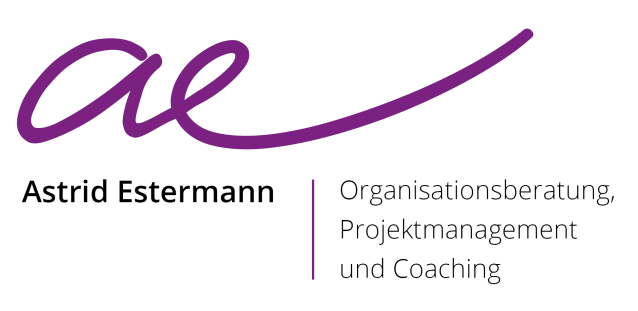 Systemisches Arbeiten in der Zusammenarbeit mit Kliniken, Ärzt*innen, Betreuenden und Fachdiensten
Inhalt
Vorbemerkungen zum Stellenwert der Fachpersonen im Gesundheitsbereich für die KESB und BB
Gegenseitige Erwartungen, Bilder und Vorurteile
Zusammenarbeit mit Fachpersonen aus dem Gesundheitsbereich
Zusammenarbeitsvereinbarungen
30.07.2019
Astrid Estermann | Hertistrasse 47 | 6300 Zug | 079 502 90 10 | ae@astridestermann.ch | www.astridestermann.ch
2
Für das Errichten einer Beistandschaft/Vormundschaft bei Kindern oder einer Beistandschaft bei Erwachsenen sind wir auf die Meinung von Fachpersonen im Gesundheitsbereich angewiesen
Kinder/Jugendliche: Gefährdung des Kindeswohls
 z.B. Ankerbeispiele Berner und Luzerner Abklärungsinstrument zum Kindesschutz: Indikatoren für einen (sofortigen) Handlungsbedarf sind z.B. körperliche Misshandlungen, sexuelle Ausbeutung, existentielle Krisen oder psychische Störungen der Betreuungspersonen usw.
Erwachsene: Vorliegen einer geistigen Behinderung oder einer psychischen Störung
30.07.2019
Astrid Estermann | Hertistrasse 47 | 6300 Zug | 079 502 90 10 | ae@astridestermann.ch | www.astridestermann.ch
3
Fast alle Klient*innen aus dem Kindes- und Erwachsenenschutz werden regelmässig von Fachpersonen aus dem Gesundheitsbereich begleitet, betreut, gepflegt, begutachtet, geschützt
Ermöglichen Stabilisierung und Förderung unserer Klient*innen
Ermöglichen ein möglichst hohes Mass an körperlichem und psychischem Wohlbefinden.
Ermöglichen Selbstbestimmung und Unabhängigkeit
30.07.2019
Astrid Estermann | Hertistrasse 47 | 6300 Zug | 079 502 90 10 | ae@astridestermann.ch | www.astridestermann.ch
4
In Notsituationen sind wir meistens auf die Fachpersonen im Gesundheitsbereich angewiesen
Abgesehen von der Polizei sind Fachkräfte aus dem Gesundheitsbereich bei Notsituationen im Einsatz
Bei der Selbst- und Fremdgefährdung von Kindern/Jugendlichen und Erwachsenen ist die Zusammenarbeit mit Ärzt*innen und Kliniken unmittelbar notwendig
30.07.2019
Astrid Estermann | Hertistrasse 47 | 6300 Zug | 079 502 90 10 | ae@astridestermann.ch | www.astridestermann.ch
5
Gegenseitige Erwartungen, Bilder und Vorurteile
30.07.2019
Astrid Estermann | Hertistrasse 47 | 6300 Zug | 079 502 90 10 | ae@astridestermann.ch | www.astridestermann.ch
6
Gegenseitige Erwartungen
An Fachpersonen aus dem Gesundheitsbereich
Schneller Einsatz (z.T. sofort) bei  schwerer psychischer/ körperlicher Beeinträchtigung
Verbesserung oder Stabilisierung des Gesundheitszustands 
Möglichst zeitnahe Information über Einsätze/über das Geschehene/über Veränderungen
Einschätzungen mittels Gutachten/Stellungnahmen/ärztliche Zeugnisse
Gute Erreichbarkeit
An Mitarbeitende KESB/Beiständ*innen
Schnelle Kostengutsprachen für den fachlichen Einsatz im Gesundheitsbereicht (v.a., was nicht über eine KK gedeckt ist)
Schnelle Entscheide/Anpassungen  von Massnahmen bei Gefährdungsmeldungen
Teilnahme an Standort-/ Austritts-gesprächen am Ort der Fachpersonen aus dem Gesundheitsbereichs
Suchen und finden von geeigneten Wohn- und Betreuungsplätzen
Gute Erreichbarkeit
30.07.2019
Astrid Estermann | Hertistrasse 47 | 6300 Zug | 079 502 90 10 | ae@astridestermann.ch | www.astridestermann.ch
7
Auftrag:Fachpersonen aus dem Gesundheitsbereich leisten die Unterstützung für ein möglichst hohes psychisches und körperliches Wohlbefinden
Sind in engem (Körper)Kontakt 
Sind in stationären Settings in längerem Kontakt mit den Betroffenen
Unmittelbarer Einsatz in Notsituationen
 bei z.T. schwer beeinträchtigten Gesundheitszuständen von Klient*innen des Kindes- und Erwachsenenschutzes
30.07.2019
Astrid Estermann | Hertistrasse 47 | 6300 Zug | 079 502 90 10 | ae@astridestermann.ch | www.astridestermann.ch
8
Auftrag:Fachpersonen aus dem Kindes- und Erwachsenenschutzbereich müssen erkennen, welche Unterstützung das Klientensystem im Bereich der körperlichen und psychischen Gesundheit benötigt
Organisation der notwendigen Unterstützung
Aufgabenzuteilung/Rollenklärung
Vernetzung/Informationsfluss
Finanzierung der Angebote
Überprüfung der delegierten Aufgaben
30.07.2019
Astrid Estermann | Hertistrasse 47 | 6300 Zug | 079 502 90 10 | ae@astridestermann.ch | www.astridestermann.ch
9
Gegenseitige Bilder und Vorurteile
Von Kliniken u. weiteren Fachpersonen aus dem Gesundheitsbereich
Sind nicht gut erreichbar
Verstecken sich hinter dem Datenschutz
Schlechter Informationsfluss
Fachjargon
Verstehen nicht, welche Rolle die KESB, die Mandatstragenden haben
Von Mitarbeitenden KESB/Beiständ*innen
Sind nicht gut erreichbar
Verstecken sich hinter dem Datenschutz
Schlechter Informationsfluss
Fachjargon
Verstehen nicht, welche gesetzlichen Vorgaben Kliniken haben (z.B. bei einem FU)
30.07.2019
Astrid Estermann | Hertistrasse 47 | 6300 Zug | 079 502 90 10 | ae@astridestermann.ch | www.astridestermann.ch
10
Im Fachbereich Gesundheit sind immer wieder andere Personen zuständig (ausser Hausarzt/Hausärztin) und sie stehen unter grossem Zeitdruck
24 - Stunden Betriebe – eine Fachperson kann gar nicht alles abdecken (Spitäler, Kliniken, Spitex)
Höhere Personalfluktuation (Assistenzärzte, Pflegepersonal in Heimen)
Extreme zeitliche Belastung – Kurzkontakte
Administrativer Aufwand hat zugenommen
Das Personal kommt aus dem Ausland
30.07.2019
Astrid Estermann | Hertistrasse 47 | 6300 Zug | 079 502 90 10 | ae@astridestermann.ch | www.astridestermann.ch
11
Eingestehen:
der Blindheit der eigenen Profession
das Nichtanerkennen von gesetzlich festgelegten Abläufen und Rahmenbedingungen der anderen Seite
der eigenen zeitlich engen Ressourcen
einer zu wenig guten Klarheit/Strukturiertheit im Handlungsgeschehen der KESB und der Berufsbeiständ*innen  
das Nichtaushalten von Gefährdungssituationen
30.07.2019
Astrid Estermann | Hertistrasse 47 | 6300 Zug | 079 502 90 10 | ae@astridestermann.ch | www.astridestermann.ch
12
Zusammenarbeit mit Fachpersonen aus dem Gesundheitsbereich
30.07.2019
Astrid Estermann | Hertistrasse 47 | 6300 Zug | 079 502 90 10 | ae@astridestermann.ch | www.astridestermann.ch
13
Gute Vorbereitung für Gespräche Klient*innen und  Personen aus dem Fachbereich Gesundheit
- Ist Klient*in bereit für ein Gespräch?
Welche Auskunft wird mir die Fachperson aus dem
   Gesundheitsbereich geben können (Datenschutz) und welche
   Vollmachten sind zunächst zu erbringen?
Was wollen wir mit dem Gespräch erreichen: Ziel des Gesprächs?
Welche Personen müssen für dieses Gespräch eingeladen werden?
Wie viel Zeit werden wird dafür haben?
Was wird meine Aufgabe/mein Beitrag sein? Wer führt durch das Gespräch?
30.07.2019
Astrid Estermann | Hertistrasse 47 | 6300 Zug | 079 502 90 10 | ae@astridestermann.ch | www.astridestermann.ch
14
[Speaker Notes: Da die Zeit von beiden Parteien kostbar ist, ist es wichtig, im Vorfeld von Gesprächen, Telefonaten sich klar zu werden:]
Aufgabenzuteilung und Abmachungen über weiteres Vorgehen
Zuweisung von Aufgaben an den anderen, z.B. bei einem Klinikaustritt: wer ist zuständig für die Suche eines neuen, betreuten Heimplatzes? Wie viel Zeit ist dafür vorgesehen?
Wer ist für die Kommunikation an weitere involvierte Personen/Fachstellen zuständig

 Was ist für Klient/in am sinnvollsten, was spart am meisten Zeit und Ressourcen, wer hat das bessere Fachwissen?
30.07.2019
Astrid Estermann | Hertistrasse 47 | 6300 Zug | 079 502 90 10 | ae@astridestermann.ch | www.astridestermann.ch
15
Informationsfluss
- Die andere Seite weiss vielleicht gar nichts von mir.
- Die andere Seite muss noch viele andere involvierte Personen informieren (Verwandte, andere Personen aus dem Fachbereich Gesundheit, Arbeitsgeber usw.)
- Telefonisch sind beide Seiten oft schwierig zu erreichen:
Informationsmails (Datenschutz)
Telefongespräche per Mail vereinbaren
Sich Erinnerungstermine setzen: Wann frage ich wieder nach, wenn ich nichts höre?
30.07.2019
Astrid Estermann | Hertistrasse 47 | 6300 Zug | 079 502 90 10 | ae@astridestermann.ch | www.astridestermann.ch
16
Datenschutz
- Auskunft wird von der anderen Seite nicht erteilt: Aufklärung über die gesetzliche Grundlage, Zustellung von Entscheiden
- Wenn nicht im Aufgabenbereich der Berufbeiständ*innen:
Hinweis, dass es nicht im Aufgabengebiet liegt
Für sich klären, ob die Situation einen Einsatz dennoch rechtfertigt (allenfalls danach Antrag auf Ausweitung der Aufgabe)
- Auskunft kann selber nicht erteilt werden: Aufklärung über die gesetzlichen Grundlagen/über die Hintergründe
30.07.2019
Astrid Estermann | Hertistrasse 47 | 6300 Zug | 079 502 90 10 | ae@astridestermann.ch | www.astridestermann.ch
17
Vernetzen
Welche Angebote im Gesundheitsbereich gibt es in unserer Umgebung?
Auf welche Partner sind wir als KESB und Beiständ*innen angewiesen?
Lohnt es sich, regelmässige Treffen zu vereinbaren oder an gegenseitigen Weiterbildungen teilzunehmen?
Mit welchen Partnern sollten wir Zusammenarbeitsvereinbarungen treffen?
30.07.2019
Astrid Estermann | Hertistrasse 47 | 6300 Zug | 079 502 90 10 | ae@astridestermann.ch | www.astridestermann.ch
18
Zusammenarbeitsvereinbarungen mit Kliniken
30.07.2019
Astrid Estermann | Hertistrasse 47 | 6300 Zug | 079 502 90 10 | ae@astridestermann.ch | www.astridestermann.ch
19
Mögliche Inhalte
Informationsfluss
Festlegen der Rollen und Aufgaben bei Gefährdungssituationen
Festlegen der Aufgaben während eines Aufenthalts
Festlegen der Aufgaben bei einem Austritt, insbesondere zwischen den Sozialen Diensten der Kliniken und den Beiständ*innen
Handhabung von Standortgesprächen und Behandlungsvereinbarungen/Patientenverfügungen
Festlegen von Ansprechpersonen bei Konflikten, Nichteinhalten der Vereinbarung
Vorgehen für Anpassungen/Änderungen der Vereinbarung
30.07.2019
Astrid Estermann | Hertistrasse 47 | 6300 Zug | 079 502 90 10 | ae@astridestermann.ch | www.astridestermann.ch
20
Dankbarkeit
Wertschätzung für die schwierige Aufgabe für den anderen Bereich ausdrücken
Sich dafür einsetzen, dass die Fachkompetenz, die Finanzierung und die zeitlichen Ressourcen im Bereich Gesundheit erhalten bleiben
Sich gegenseitig klar werden, dass es nicht immer eine Lösung für eine schwierige Situation gibt: Aushalten können.
30.07.2019
Astrid Estermann | Hertistrasse 47 | 6300 Zug | 079 502 90 10 | ae@astridestermann.ch | www.astridestermann.ch
21
Was uns (Kindes- und Erwachsenenschutz und Fachpersonen im Gesundheitsbereich) verbindet:
Niemand möchte sie gerne in Anspruch nehmen oder etwas mit ihnen zu tun haben
Aber wenn es notwendig wird - 
dann am liebsten sofort
30.07.2019
Astrid Estermann | Hertistrasse 47 | 6300 Zug | 079 502 90 10 | ae@astridestermann.ch | www.astridestermann.ch
22